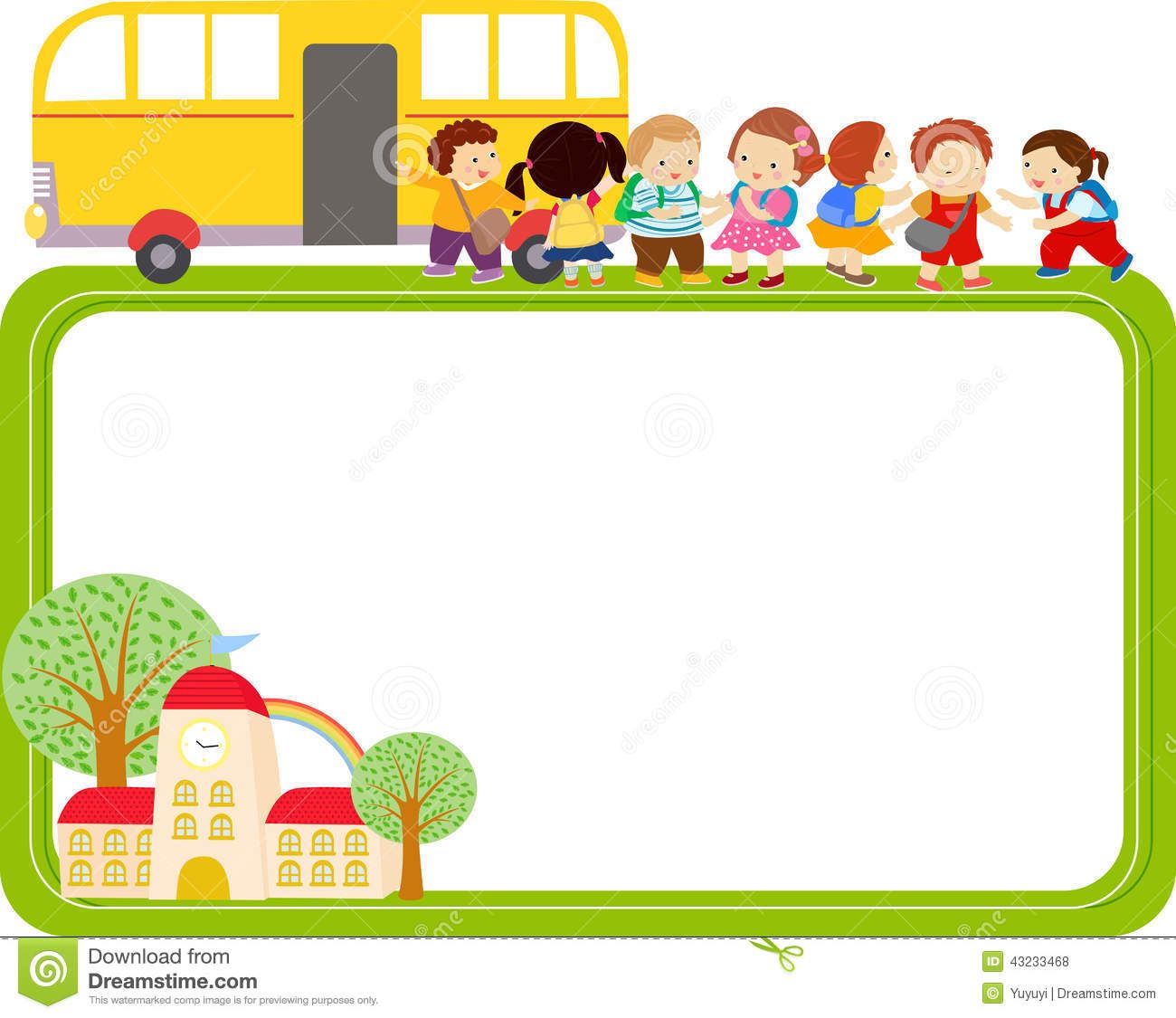 TOÁN
Lớp 3
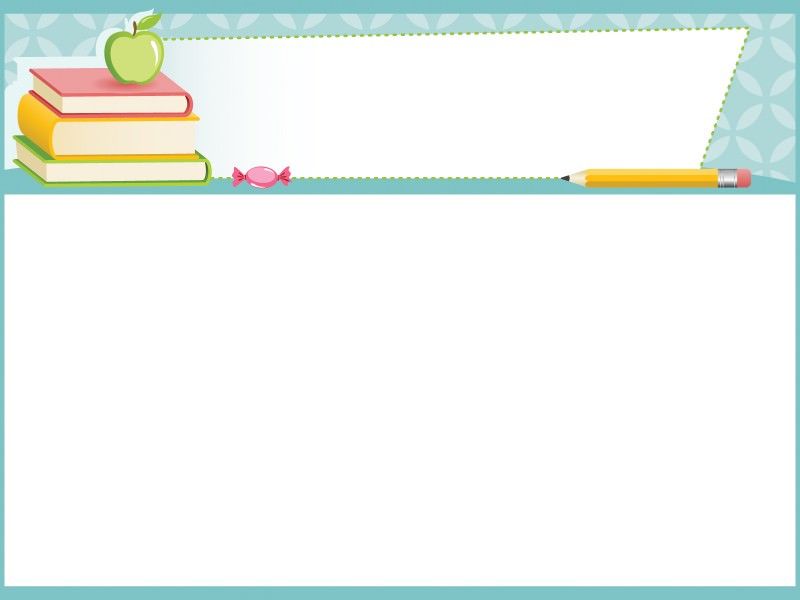 ÔN BÀI CŨ
Viết vào chỗ chấm:
6
Hình B gồm: … ô vuông 1cm2 
Diện tích hình B bằng: …. cm2
6
D
D
1cm2
Hình B
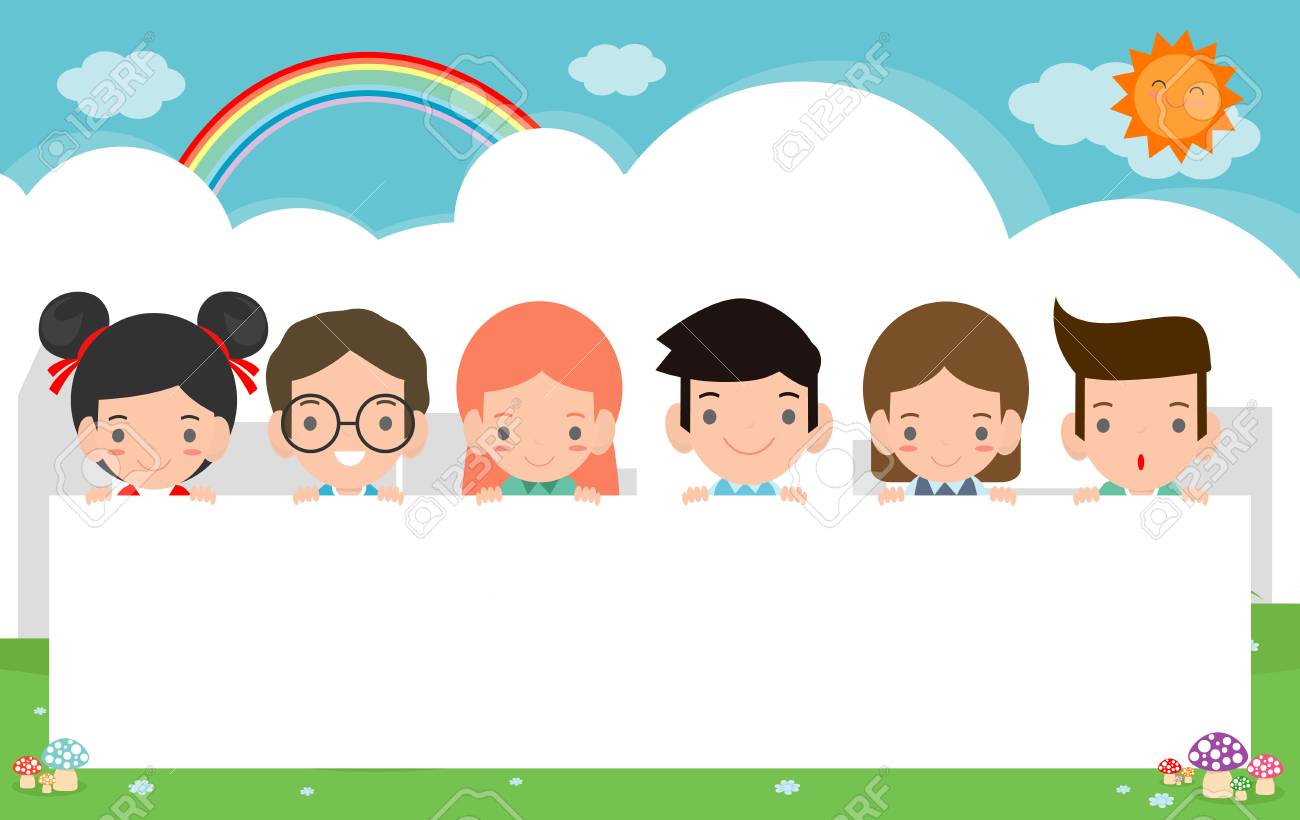 DIỆN TÍCH HÌNH CHỮ NHẬT
A
4cm
B
Hình chữ nhật ABCD có:
	4 x 3 = 12 (ô vuông)
Diện tích mỗi ô vuông là 1cm2
3cm
Diện tích hình chữ nhật 
ABCD là:
	4 x 3 = 12 (cm2 )
1cm2
C
D
Ghi nhớ: Muốn tính diện tích hình chữ nhật ta lấy chiều 
dài nhân với chiều rộng (cùng đơn vị đo).
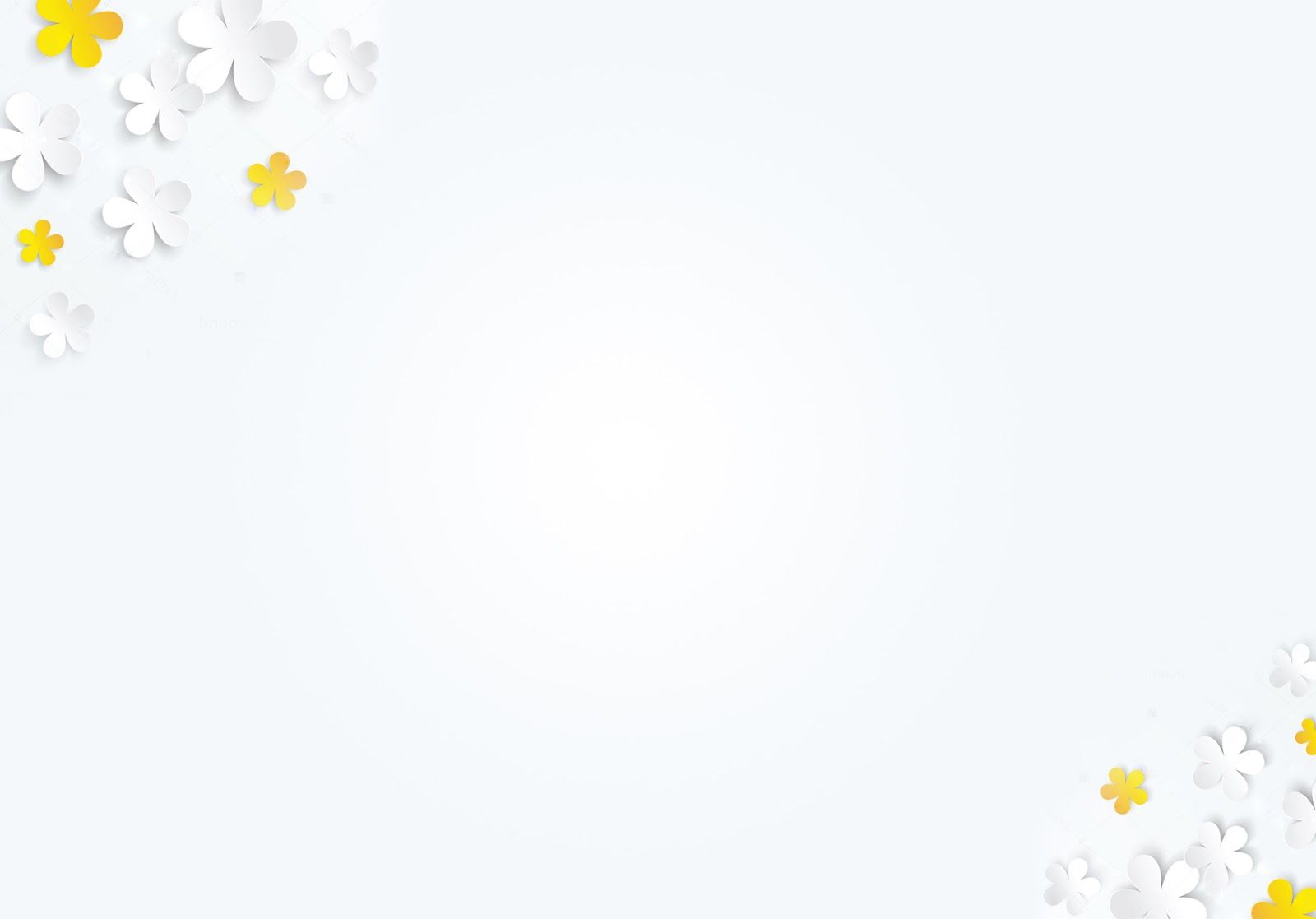 Bài 1: Viết vào ô trống (theo mẫu):
10 x 4 = 40 
(cm2)
5 x 3 = 15 (cm2)
32 x 8 = 256
 (cm2)
(32 + 8) x 2 = 
80 (cm)
(5 + 3) x 2 = 16
 (cm)
(10 + 4) x 2 = 
28 (cm)
Bài 2: Một miếng bìa hình chữ nhật có chiều rộng 5cm, chiều dài 14cm. Tính diện tích miếng bìa đó.
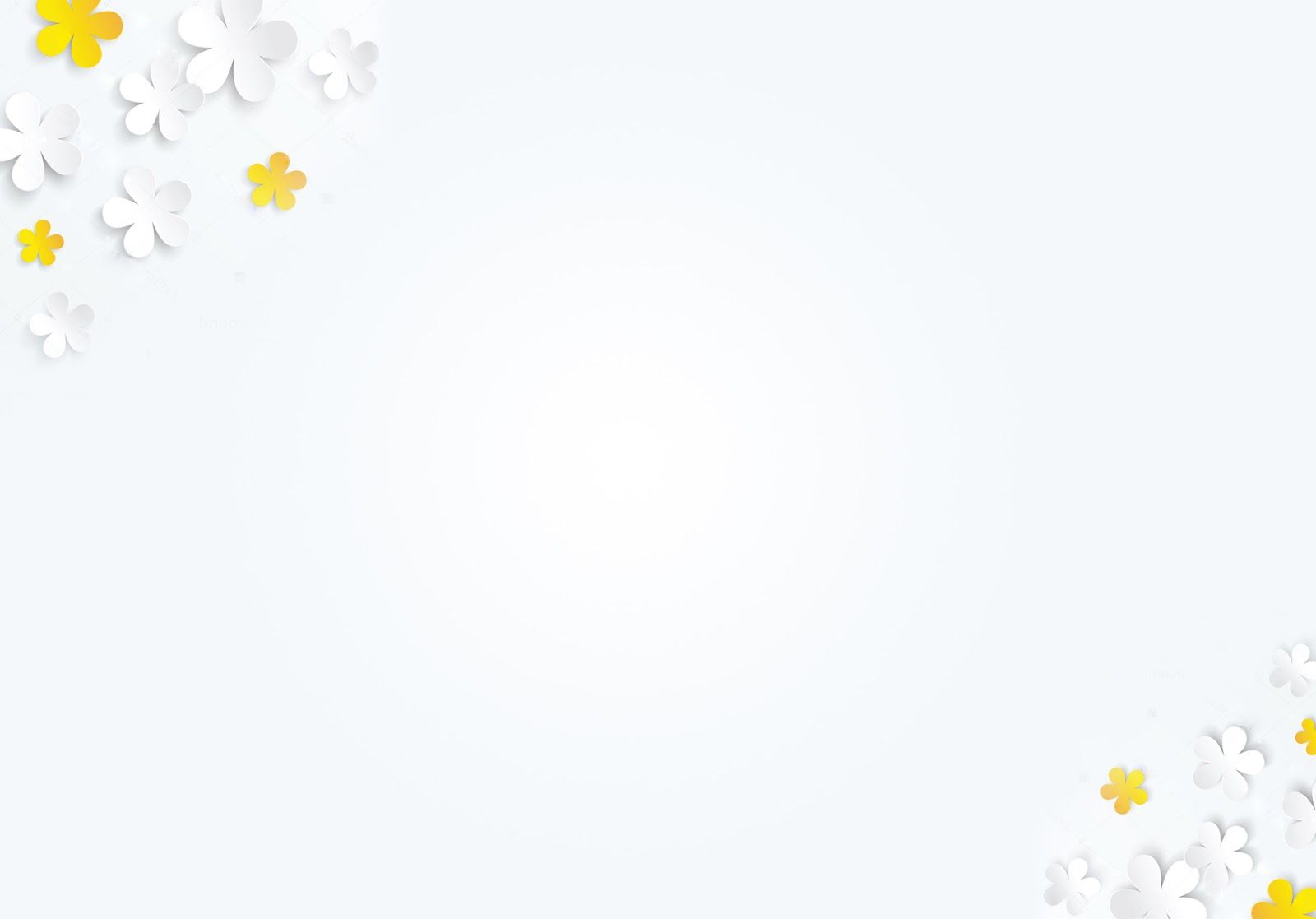 Bài giải
Diện tích của miếng bìa hình chữ nhật là:
		14 x 5 = 70 (cm2 )
			Đáp số: 60 cm2
Tóm tắt:
Chiều dài : 14cm
Chiều rộng: 5cm
Diện tích:… cm2 ?
Diện tích miếng bìa là 60 cm2, biếtchiều rộng là 5cm. Tính chiều dài miếng bìa?
Chiều dài bằng 14 cm 
ta lấy diện tích chia cho chiều rộng
Bài 3: Tính diện tích hình chữ nhật biết:
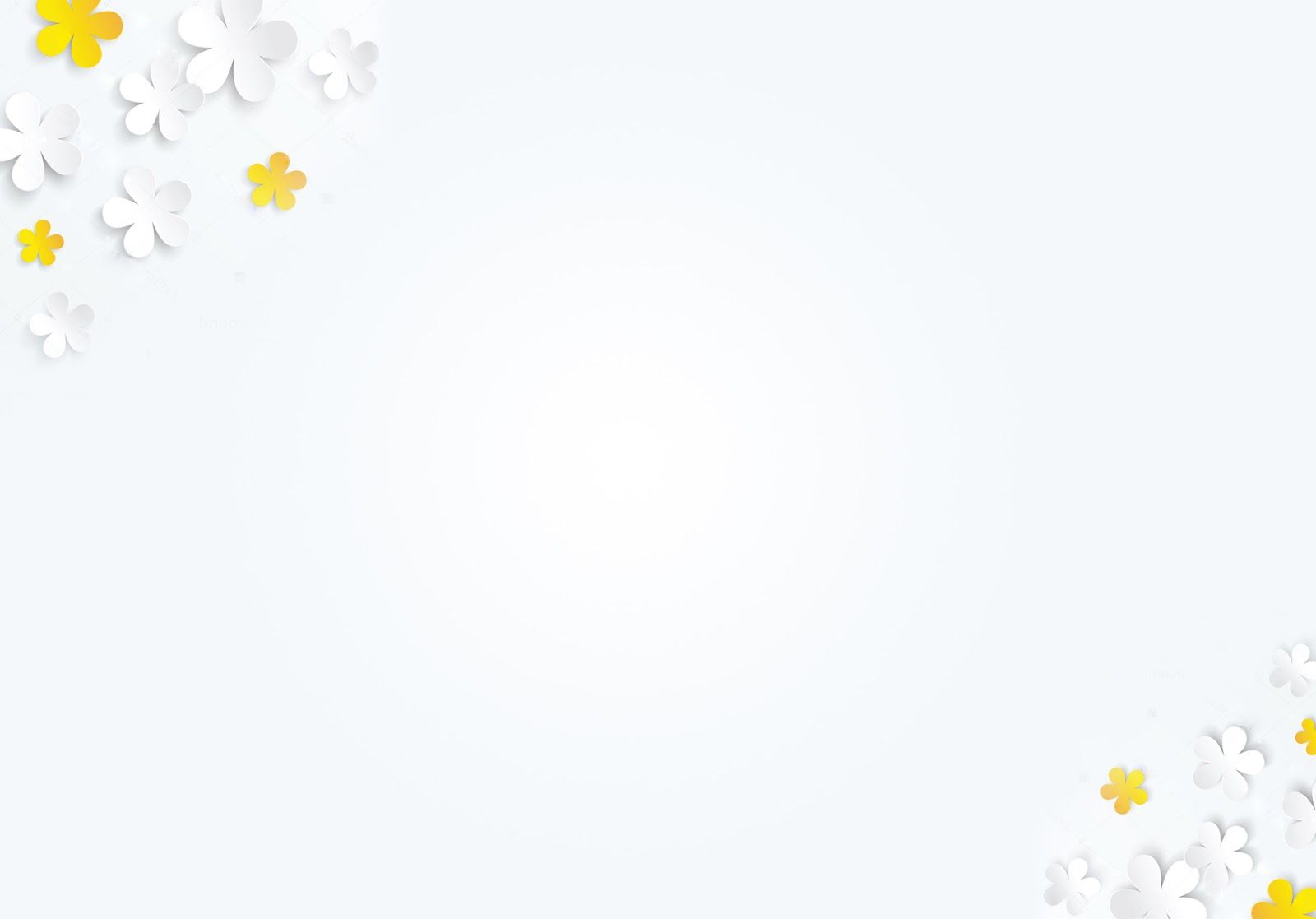 a, Chiều dài 5cm, chiều rộng 
3cm.
b, Chiều dài 2dm, chiều rộng
 9cm.
Bài giải:
Đổi 2dm = 20cmDiện tích hình chữ nhật là:
20 x 9 = 180 (cm2)
Đáp số: 180cm2
Bài giải:Diện tích hình chữ nhật là:
5 x 3 = 15 (cm2)
Đáp số: 15cm2
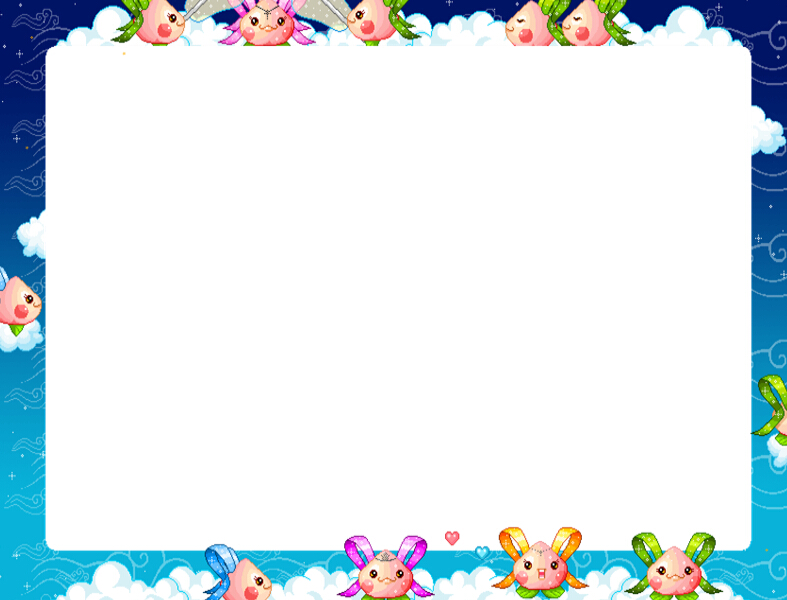 DẶN DÒ
Ghi nhớ cách tính diện tích hình chữ nhật.
 Làm bài tập 2, 3 trang 152 vào vở. 
- Chuẩn bị bài tiếp theo:
 Luyện tập